Hydrologic Data Access Using Web Services
David R. Maidment
Center for Research in Water Resources
University of Texas at Austin
Canadian Water Resources Association Conference
St John’s, Newfoundland, 28 June 2011
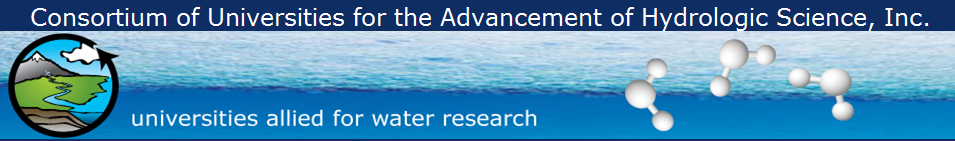 http://www.cuahsi.org
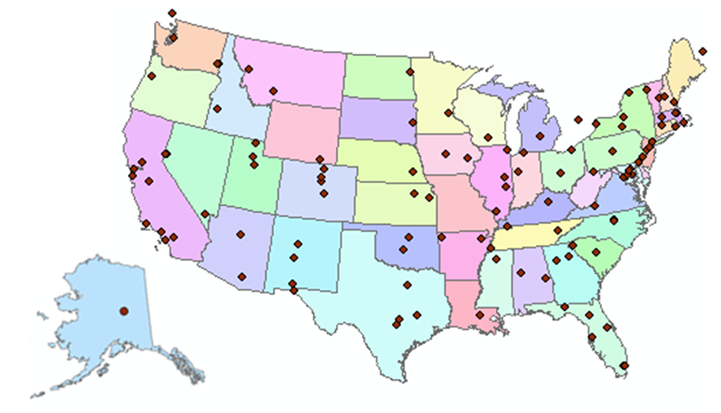 CUAHSI is a consortium representing 125 US universities
Supported by the National Science Foundation Earth Science Division
Advances hydrologic science in nation’s universities
Includes a Hydrologic Information System project
2
How the web works
Catalog(Google)
Catalog harvest
Search
Web Server
(CNN.com)
Browser
(Firefox)
Access
HTML – web language for text and pictures
Services-Oriented Architecture for Water Data
Catalog
Service registration
Search
Catalog harvest
Server
User
Data access
WaterML – web language for water data
WaterML as a Web Language
Discharge of the San Marcos River at Luling, TX June 28 - July 18, 2002
USGS Streamflow data in WaterML language
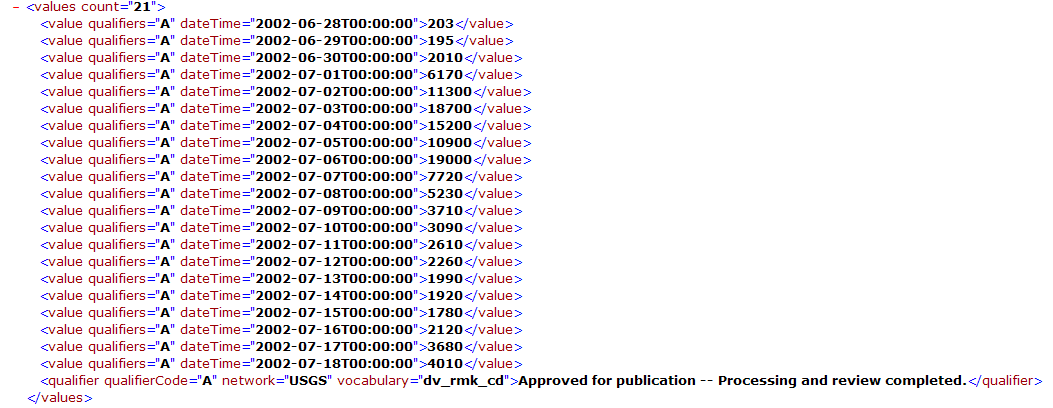 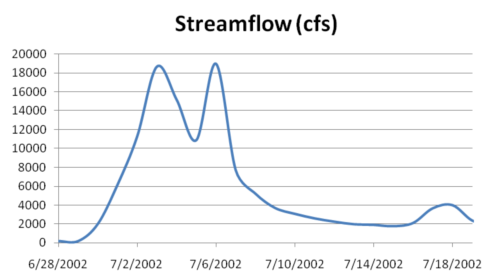 The USGS now publishes its time series data as WaterML web services
5
Colorado River at Austin
I accessed this WaterML service from USGS at 9PM last night
http://waterservices.usgs.gov/nwis/iv?sites=08158000&period=P7D&parameterCd=00060
And got back these flow data from USGS which are up to 8PM Central time
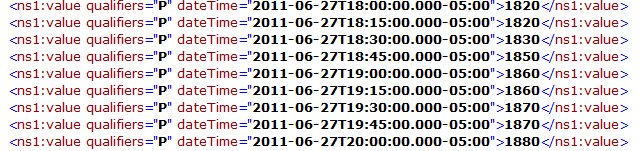 6
CUAHSI Water Data Services Catalog
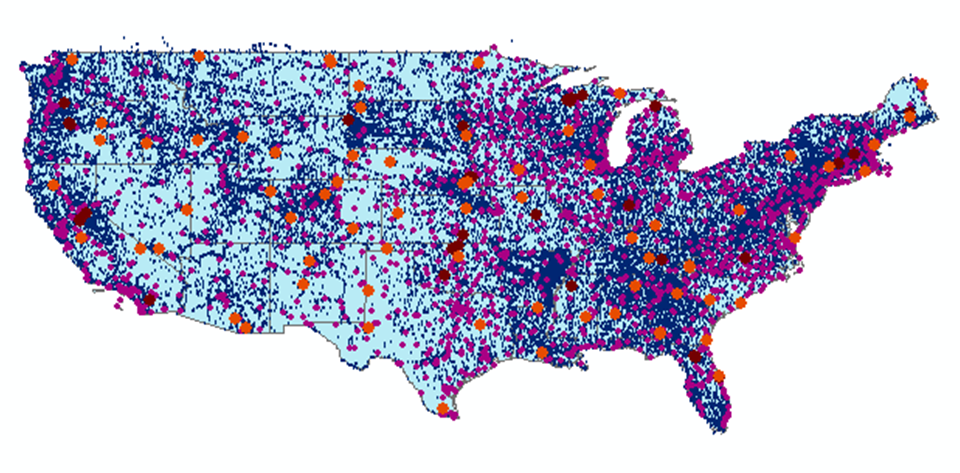 66 public services
18,000 variables
1.9 million sites
23 million series
5.1 billion data values
And growing
The largest water datacatalog in the world

maintained at the San Diego Supercomputer Center
7
Point Observations Information Model
Niagara Peninsula  Conservation Authority
Information is transmitted through the internet in WaterML as web services
Data Source
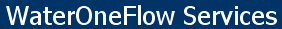 Water Quality
Network
GetSites
BA001
Sites
GetSiteInfo
GetVariableInfo
Total Phosphorus
Variables
GetValues
0.89 mg/L, 20 April 2009
Values
{Value, Time, Metadata}
A data source operates an observation network
  A network is a set of observation sites
  A site is a point location where one or more variables are measured
  A variable is a property describing the flow or quality of water
  A value is an observation of a variable at a particular time
  A metadata quantity provides additional information about the value
Niagara Peninsula Conservation Authority
http://www.his.npca.ca/waterdataservices_quality/cuahsi_1_1.asmx?WSDL
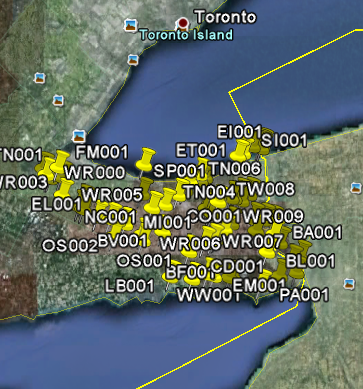 71 Observation sites
76 water quality variables
3797 time series 
148, 693 data values
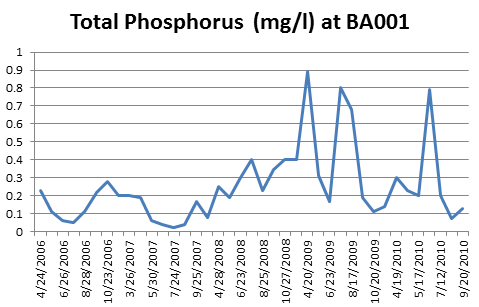 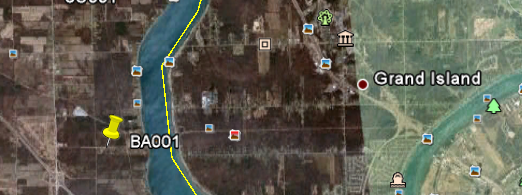 HydroDesktop – Desktop HIS
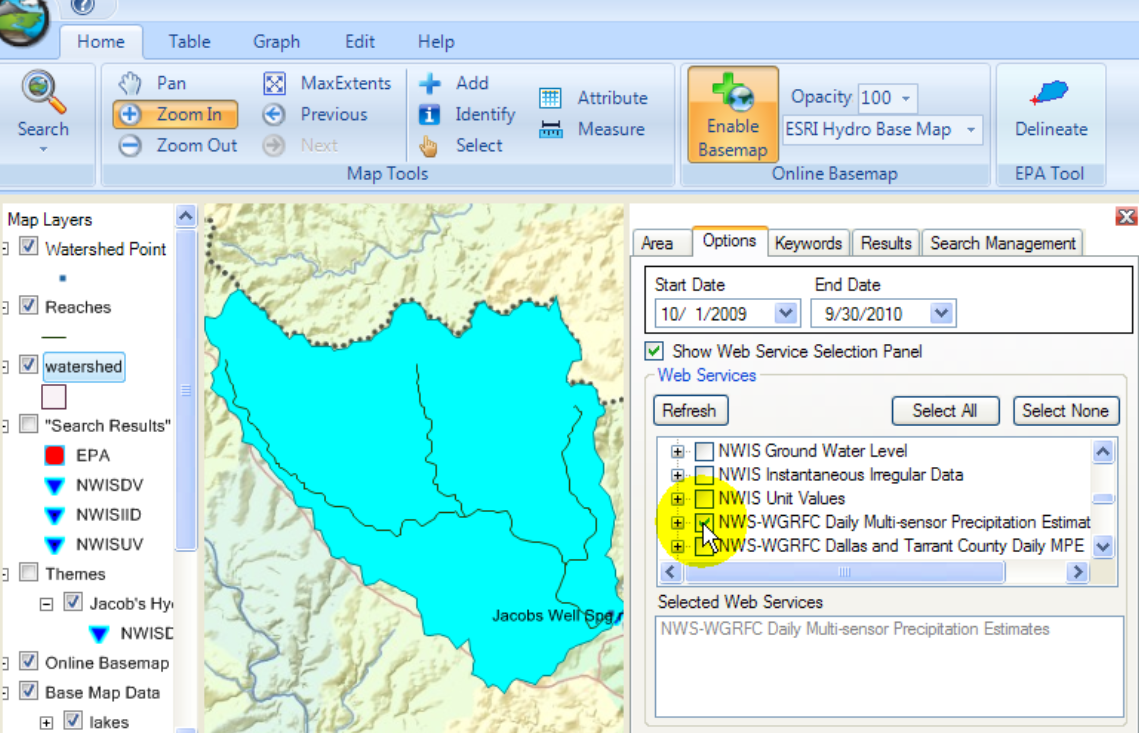 Metadata
Catalog
Data
Three Categories of Data Services
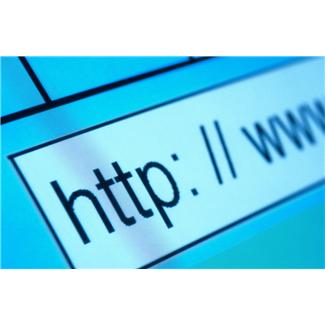 Data Services – which convey the data
Metadata Services – which convey metadata about specific collections or series of data
Search Services – which enable search, discovery, and selection of data and convey metadata required for accessing data using data services
Data
Metadata
Search
Services
Metadata
Search
Data
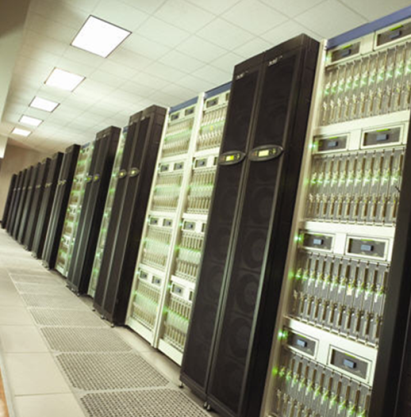 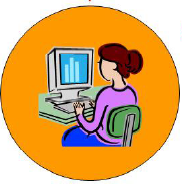 Open Geospatial Consortium Web Service Standards
Map Services





Web Map Service (WMS)
Web Feature Service (WFS)
Web Coverage Service(WCS)
Catalog Services for the Web (CS/W)
Observation Services





Observations and Measurements Model
Sensor Web Enablement (SWE)
Sensor Observation Service (SOS)
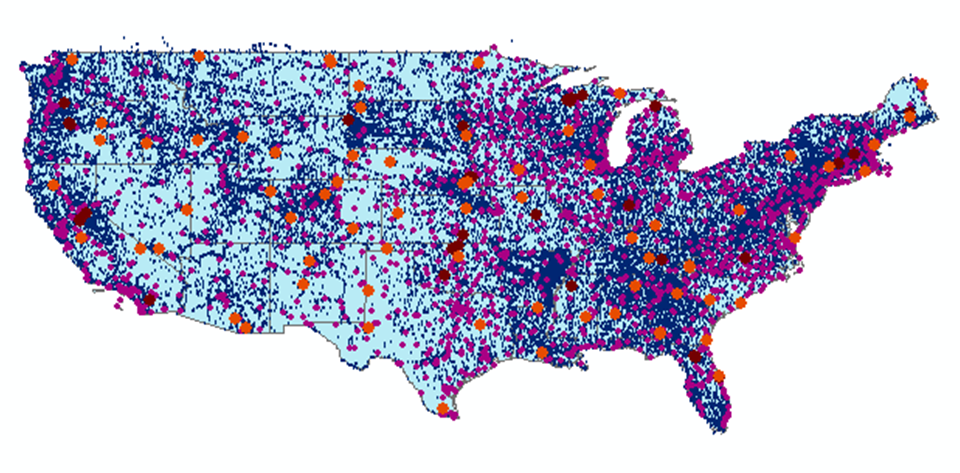 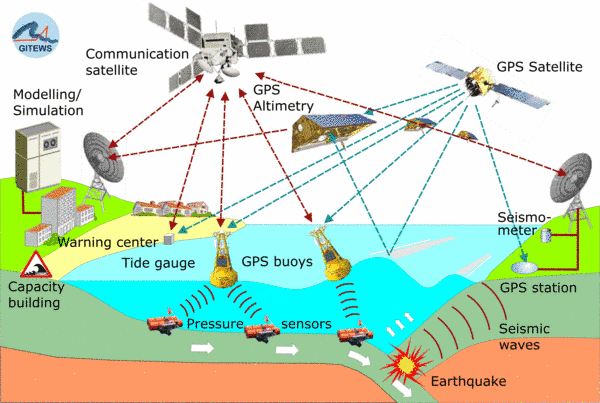 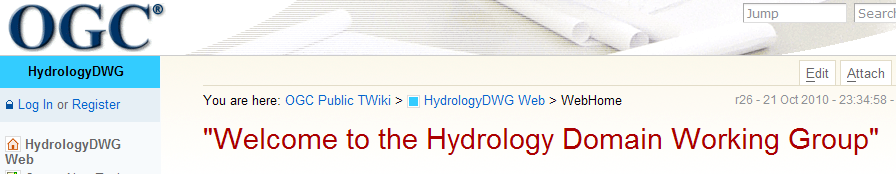 Jointly with World Meteorological Organization
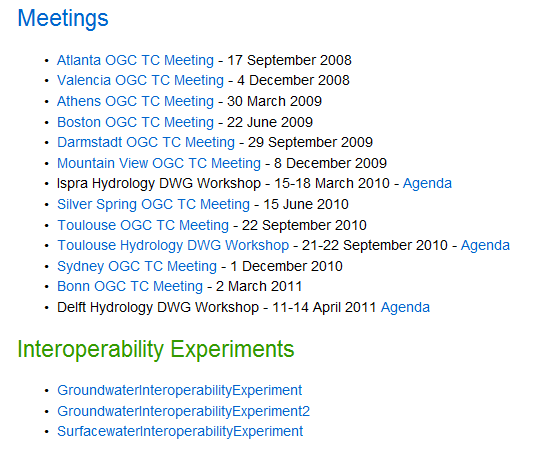 Evolving WaterML into an International Standard
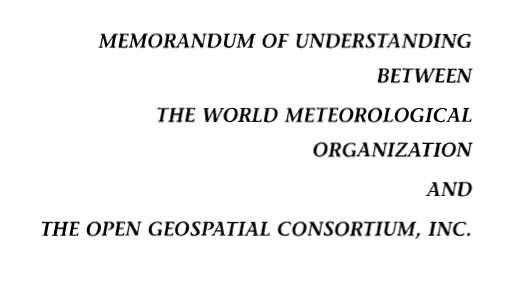 Meets every 3 months

Teleconferences most weeks
Hydrology, Meteorology, Climatology, and Oceanography
November 2009
WaterML Version 2 standard proposed
Vote for adoption later this year
OGC/WMO Hydrology Domain Working Group
This is now an accepted forum for international evolution of water data sharing standards
September 2011 OGC Technical Committee meeting in Boulder, CO, includes a “Hydrology Summit”
March 2012 OGC Technical Committee meeting will be in Austin, Texas
Organize Water Data Into “Themes”
Integrating Water Data Services From Multiple Sources
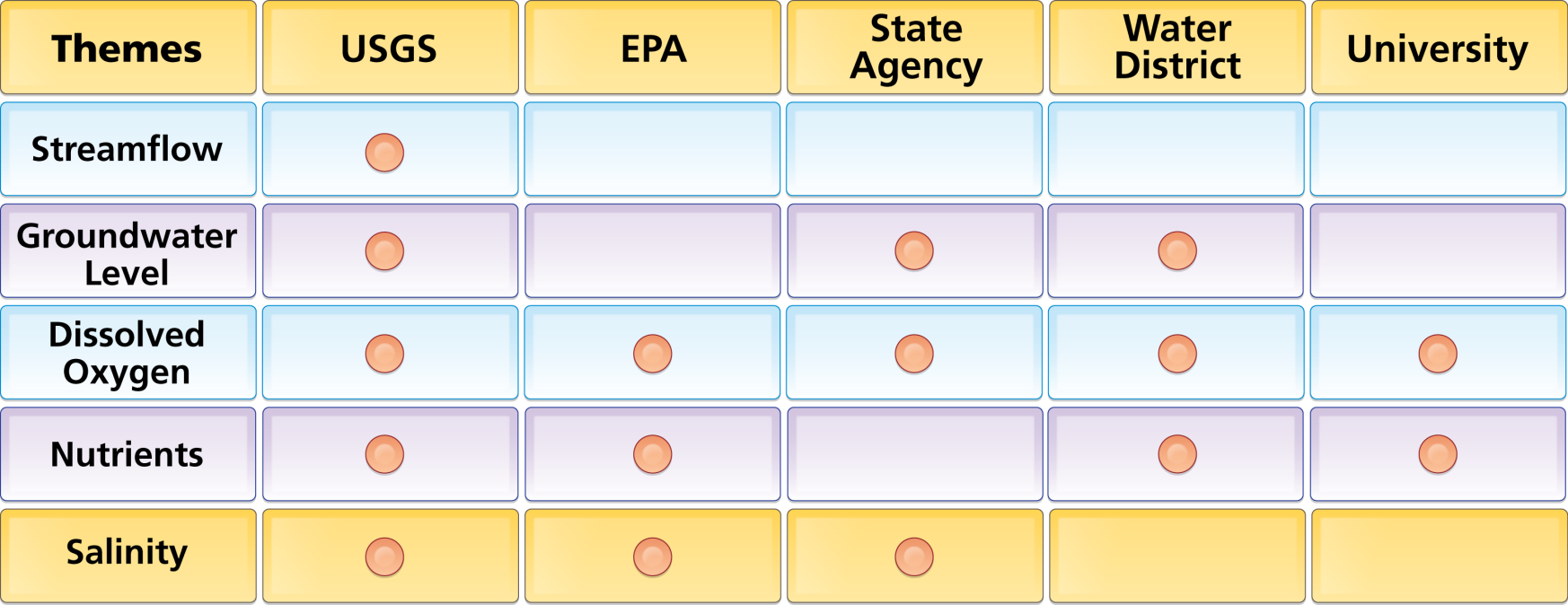 WaterML
WaterML
WaterML
WaterML
WaterML
. . . Across Groups of Organizations
Streamflow Data Services
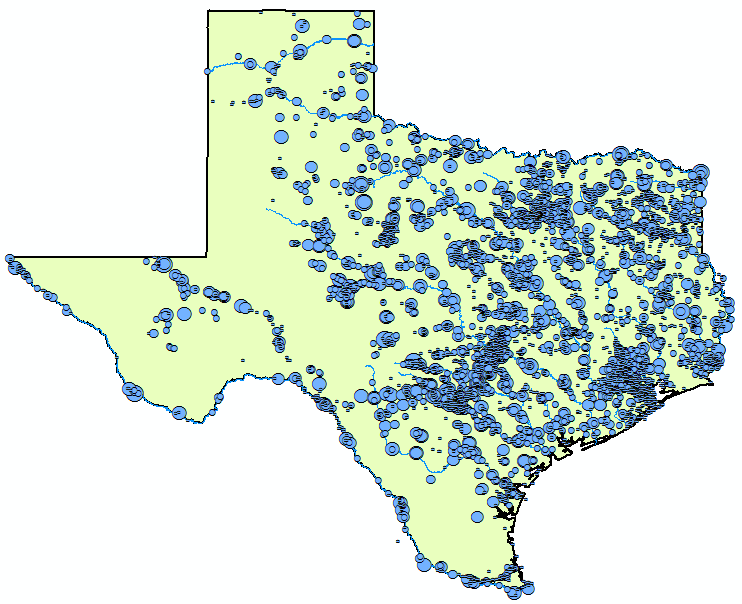 2 services
7  variables
4,363 sites
11,484 series
9,493,968 records
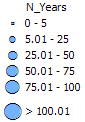 [Speaker Notes: Here’s an example showing where streamflow is measured in Texas from two different services (i.e., data providers).]
Water
Temperature Data Services
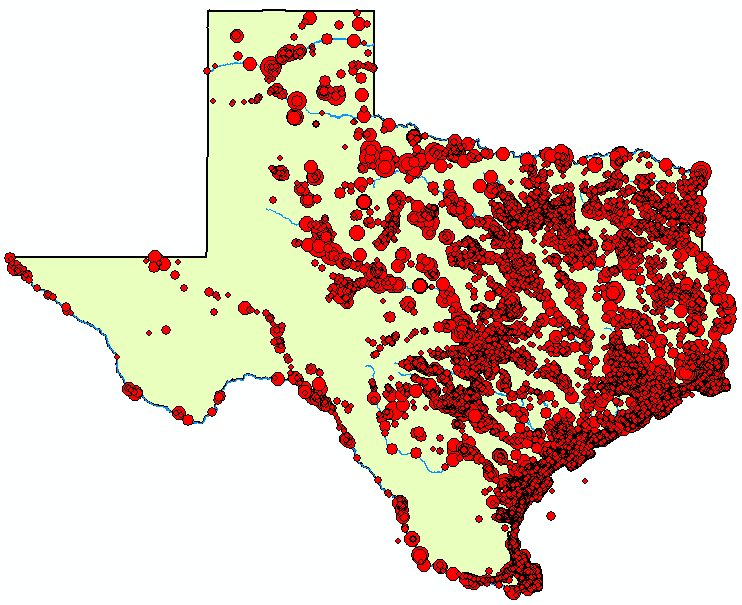 6 services
11  variables
11,158 sites
22,953 series
1,546,841 records
Bacteria Data Services
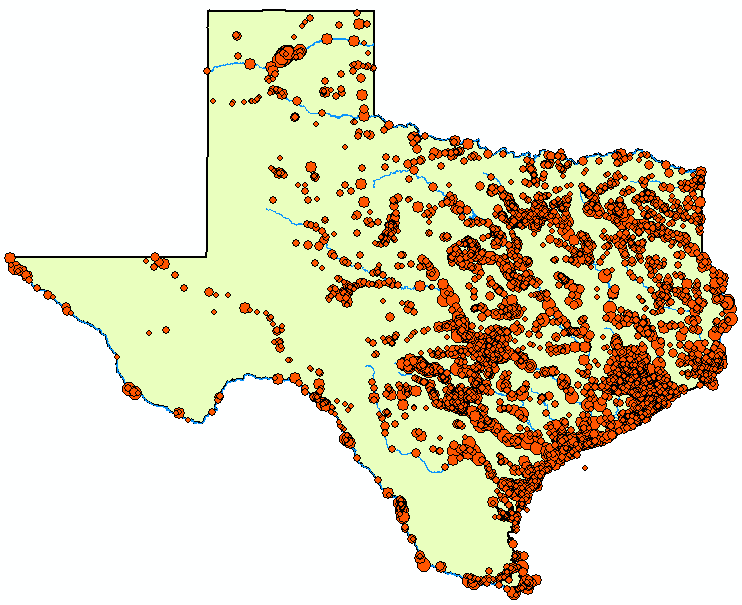 1 service
21  variables
4,801 sites
15,483 series
297,849 records
Tropical Storm Hermine, Sept 7-8, 2010
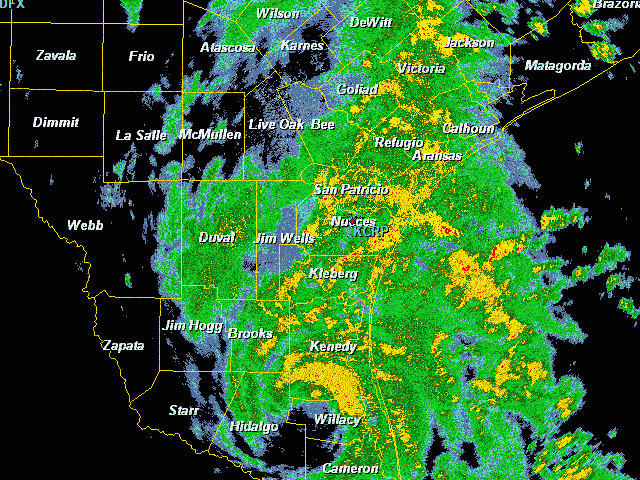 Local Information during Tropical Storm Hermine (7-8 Sept 2010)
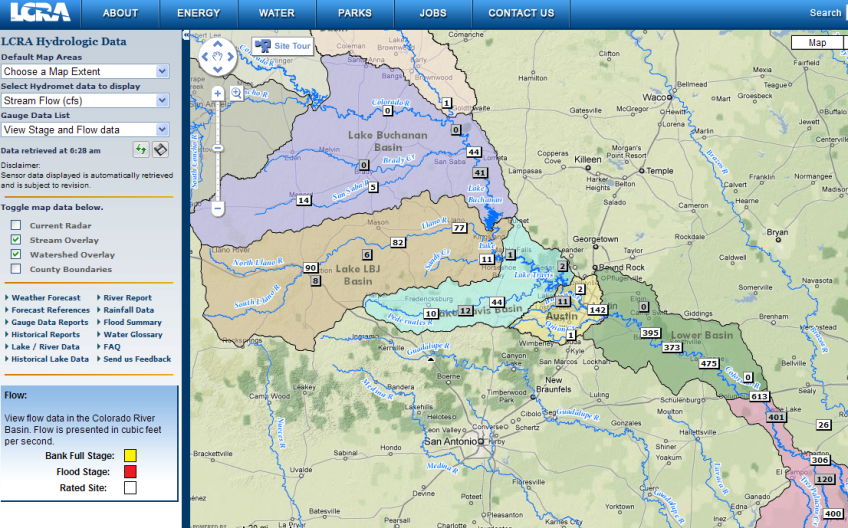 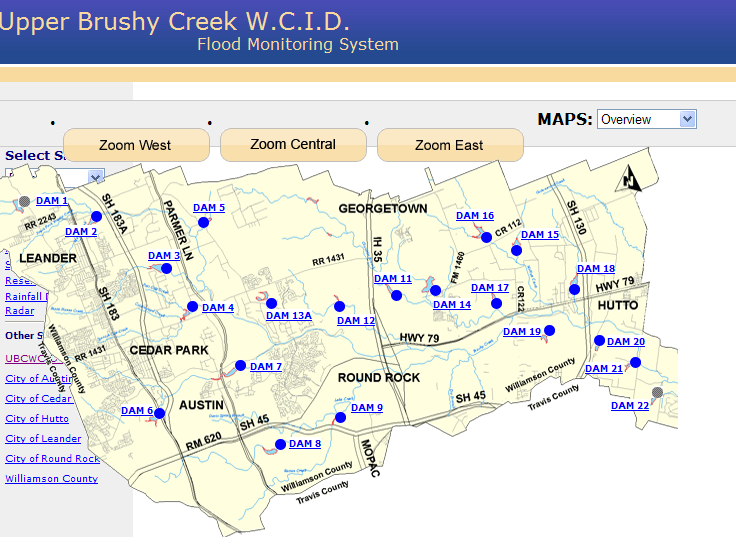 Upper Brushy Creek (Round Rock)
LCRA
Bring data together into one system
http://hydromet.lcra.org
http://ubcwcid.org/Overview/Overview.aspx?id=1
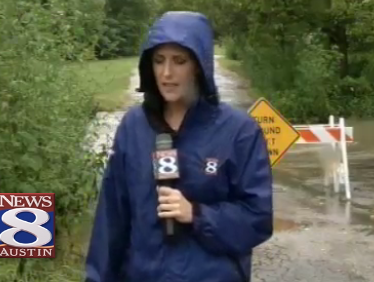 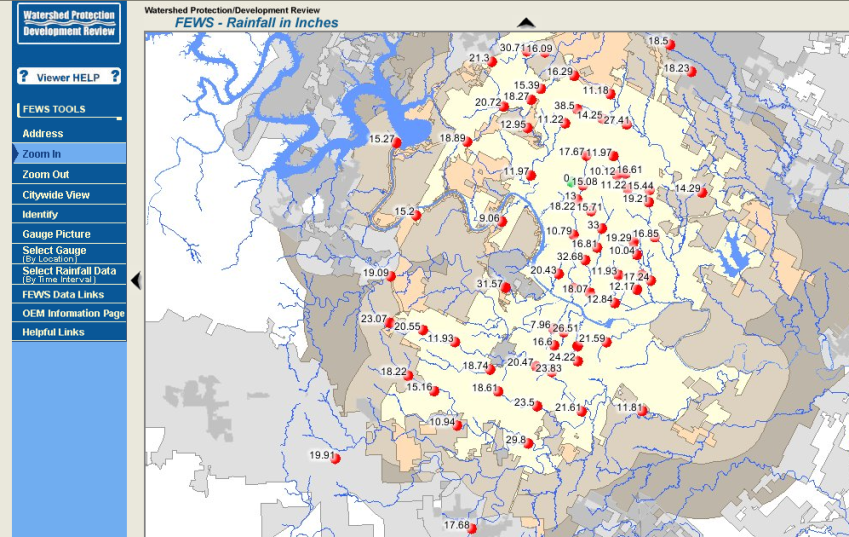 TV
City of Austin
http://coagis1.ci.austin.tx.us/website/COAViewer_fews/viewer.htm
Real-Time Observations Map Layer
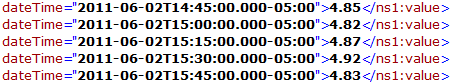 Real-Time WaterML service 
Map Query Layer
Query Script to acquire observations
Output Map Layer for results
Output Map Service
Viewing System
http://waterservices.usgs.gov/nwis/iv?sites=08158000&period=P1D&parameterCd=00065
Stage Height Map Service (USGS and City of Austin) http://129.116.104.176/ArcGIS/rest/services/RealTime/COA_REALTIME/MapServer
NEXRAD Map Servicehttp://129.116.104.176/ArcGIS/rest/services/RealTime/COA_NEXRAD/MapServer
Continually updating
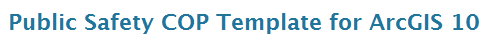 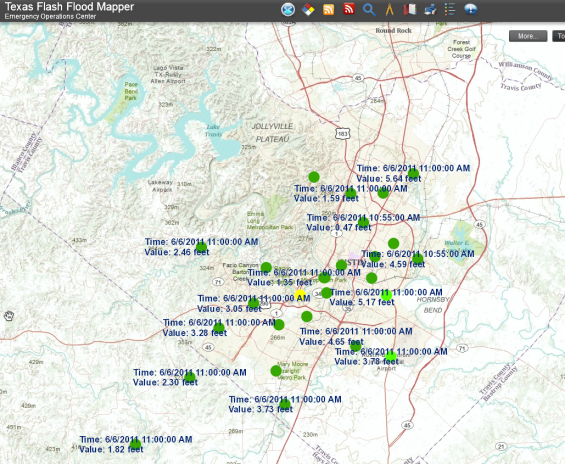 Common Operating Picture Viewer:
http://129.116.104.176/PublicSafetyCOP/index.html
ESRI Public Safety Situational Awareness Viewer
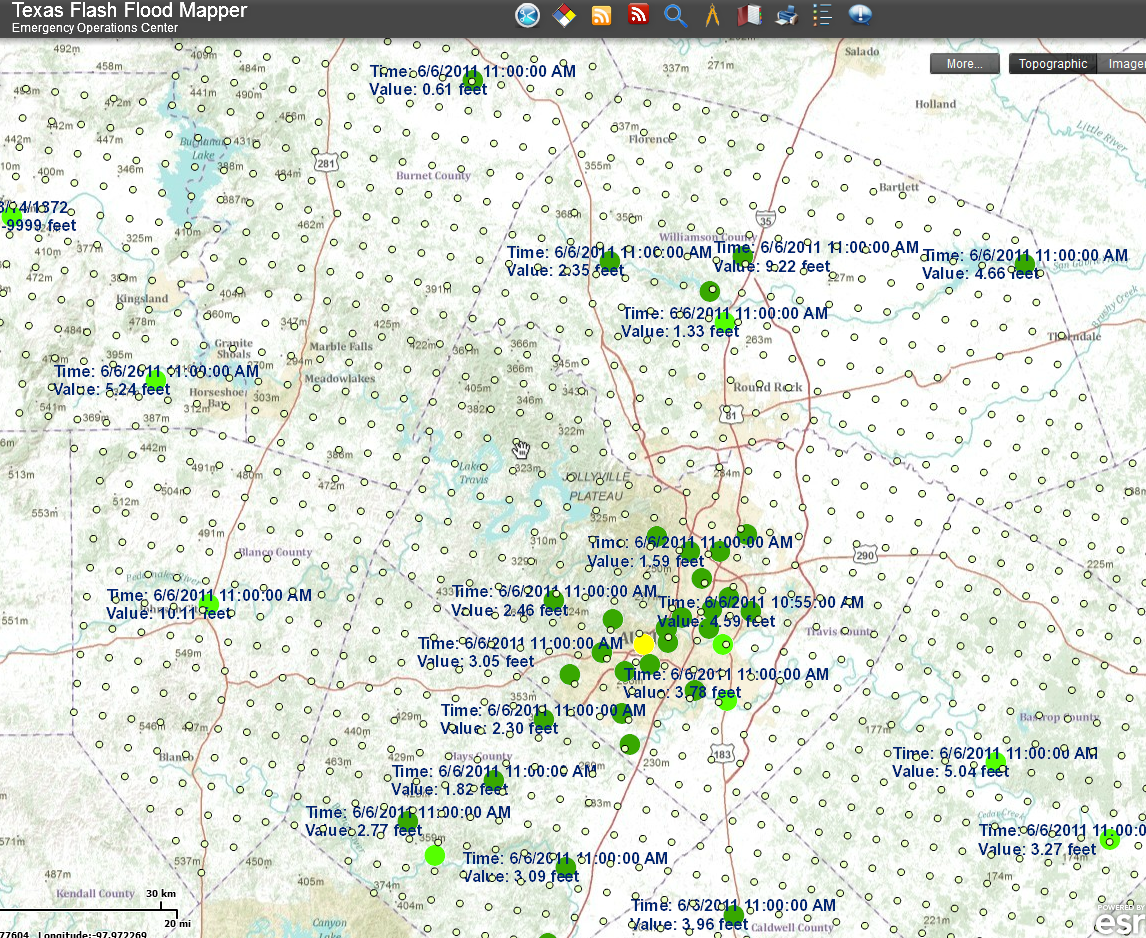 Continuously updated maps of rainfall and stage height from multiple web services
Outputs
Web Services HUB
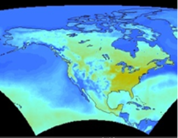 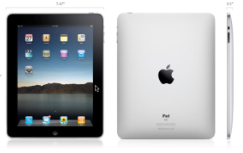 Inputs
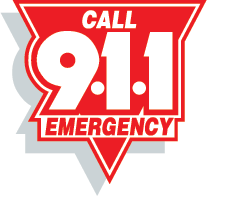 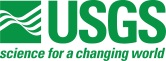 USGS
LCRA
NWS
COA
Observation
Data 
Services
(WaterML)
AHPS
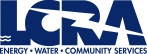 Web Services HUB
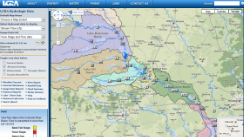 Observation 
Data 
Services
(WaterML)
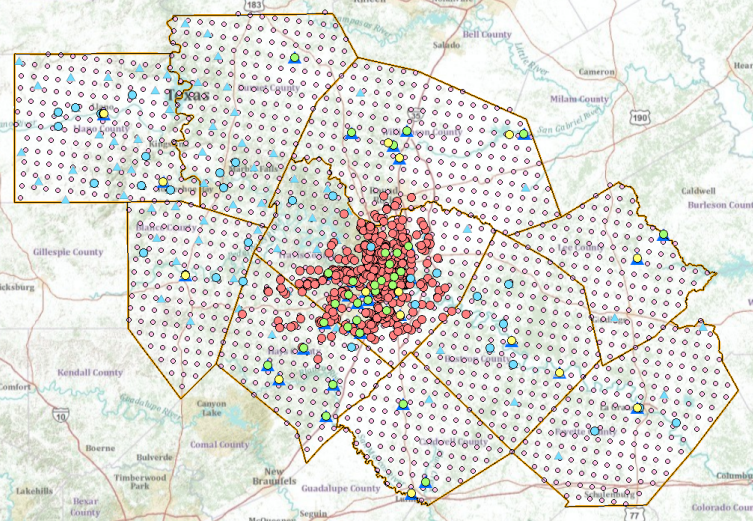 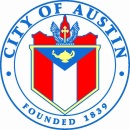 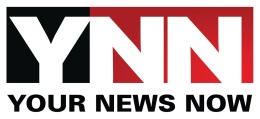 Mapping
Services
(WFS)
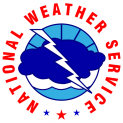 Channel
Data
Services
(WFS)
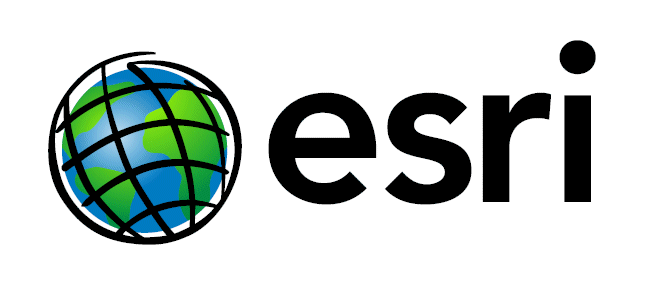 Mapping
Services
(WFS)
Data 
Services
(WFS)
Modeling
Services
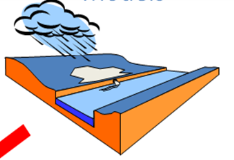 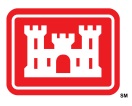 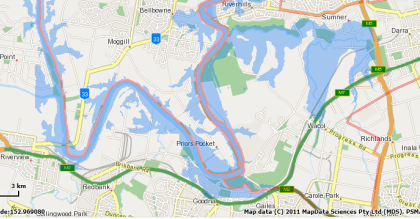 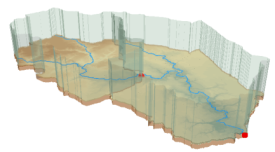 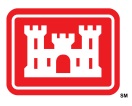 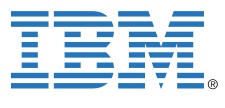 Models
Maps
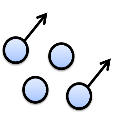 Conclusions
Water web services are operational 
There are three levels
Publishing individual time series (USGS)
Publish an observations network (NPCA)
Publishing a collection of networks (Texas Water Development Board, CUAHSI)
Thematic maps can be built from time series
This is all supported and endorsed by WMO